Insects: All Around
GRADE 2 UNIT 6 | Lesson 3: Life Cycles of Insects
Acknowledgement
Grade 2 Unit 6 | Lesson 3 | Life Cycles of Insects
Life cycle of praying mantis: egg case, nymphs emerging, older nymph, adult
Image 3A–6
Core Vocabulary (1 of 5)
larva, n. 
the immature stage of an insect that undergoes complete metamorphosis, between egg and pupa, not resembling the 
adult insect

Example: A butterfly egg turns into a larva known as 
a caterpillar.
Variation(s): larvae
Cognate: larva
Insect larvae: maggot, grub, and caterpillar
Image 3A-3
Core Vocabulary (2 of 5)
molt, v. 
to shed old feathers, hair, skin, or shells, making way for new growth

Example: As it grows, a snake will molt, leaving behind the skin it sheds.
Variation(s): molts, 
molted, molting
Praying mantis nymph, molting
Image 3A-8
Core Vocabulary (3 of 5)
Detail from Life cycle of praying mantis: egg case, nymphs emerging, older nymph, adult
nymph, n. 
the immature stage of an insect that does not undergo complete metamorphosis, between egg and adult, resembling the adult insect

Example: The nymph stage of a cicada can last for years before the cicada emerges as a fully-developed, winged adult.
Variation(s): nymphs
Cognate: ninfa
Image 3A-6
Core Vocabulary (4 of 5)
progression, n. 
a connected series of events.

Example: The butterfly’s life cycle is a progression from egg to larva to chrysalis to butterfly.
Variation(s): progressions
Cognate: progresión
Life cycle of a butterfly
Image 3A–2
Core Vocabulary (5 of 5)
pupa, n. 
the inactive, immature stage of an insect, between larva and adult

Example: The moth larva spun its cocoon, a safe place to stay during its transformative 
pupa stage.
Variation(s): pupae
Cocoon (soft silk) and chrysalis (hard case)
Image 3A–4
Primary Focus of Lesson
Speaking and Listening: Students will review the life cycle of a butterfly.
Reading: Students will describe the life cycles of insects.
Language: Students will demonstrate an understanding of the Tier 2 word progression.
Writing: Students will use trade books to research insects and record information about insects in their journals.
[Speaker Notes: TEKS 2.7.D Retell and paraphrase texts in ways that maintain meaning and logical order; 
TEKS 2.6.G Evaluate details read to determine key ideas; 
TEKS 2.3.C Identify the meaning of and use words with affixes un-, re-, -ly, -er, and -est (comparative and superlative), and -ion/tion/sion; 
TEKS 2.13.C Identify and gather relevant sources and information to answer the questions.]
What Have We Already Learned? (1 of 7)
How can you tell an animal is an insect?
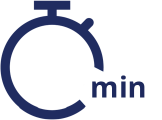 5
What Have We Already Learned? (2 of 7)
What is a life cycle? 
Name the stages of a human being’s life cycle.
What Have We Already Learned? (3 of 7)
What do you remember from Unit 5: Cycles of Nature: Clouds to Raindrops about the life cycle of a butterfly?
What Have We Already Learned? (4 of 7)
Eggs
Grade 2 Unit 5 Image Card 17
What Have We Already Learned? (5 of 7)
Larva
Grade 2 Unit 5 Image Card 18
What Have We Already Learned? (6 of 7)
Chrysalis and pupa
Grade 2 Unit 5 Image Card 19
What Have We Already Learned? (7 of 7)
Butterfly
Grade 2 Unit 5 Image Card 20
Check for Understanding (1 of 3)
Turn and Talk
Explain the metamorphosis of a butterfly.
Essential Background Information or Terms
Some insects go through changes similar to a butterfly, and this is called complete metamorphosis.
Other insects don’t change as completely as a butterfly, and they go through stages called incomplete (or not complete) metamorphosis.
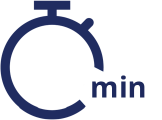 5
Purpose for Listening
Listen carefully to learn about the stages of incomplete metamorphosis and to find out more about the stages of complete metamorphosis.
Read Aloud:“Life Cycles of Insects” (1 of 10)
Praying mantis
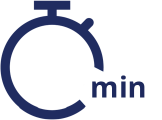 Image 3A-1
15
Read Aloud:“Life Cycles of Insects” (2 of 10)
Life cycle of a butterfly
Image 3A-2
Read Aloud:“Life Cycles of Insects” (3 of 10)
Insect larvae: maggot, grub, and caterpillar
Image 3A-3
Read Aloud:“Life Cycles of Insects” (4 of 10)
Cocoon (soft silk) and chrysalis (hard case)
Image 3A-4
Read Aloud:“Life Cycles of Insects” (5 of 10)
Butterfly emerging from chrysalis
Image 3A-5
Read Aloud:“Life Cycles of Insects” (6 of 10)
Life cycle of praying mantis: egg case, nymphs emerging, older nymph, adult
Image 3A-6
Read Aloud:“Life Cycles of Insects” (7 of 10)
Praying mantis nymph
Image 3A-7
Read Aloud:“Life Cycles of Insects” (8 of 10)
Praying mantis nymph, molting
Image 3A-8
Read Aloud:“Life Cycles of Insects” (9 of 10)
Cicada and molted skin
Image 3A-9
Read Aloud:“Life Cycles of Insects” (10 of 10)
Swarm of cicadas
Image 3A–10
Comprehension Questions (1 of 2)
What word is used to describe the progression of events, or change, that occurs in an insect’s development?  What are the two types of metamorphosis?
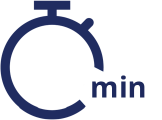 10
Check for Understanding (2 of 3)
Turn and Talk: Take turns answering these questions with your partner.
Partner 1: Turn to your partner and describe the stages of complete metamorphosis.
Partner 2:  Now turn to your partner and describe the stages of incomplete metamorphosis.
Partner 1:  What stages are the same in both complete and incomplete metamorphosis?
Partner 2: What stages are different?
Complete Metamorphosis; Incomplete Metamorphosis
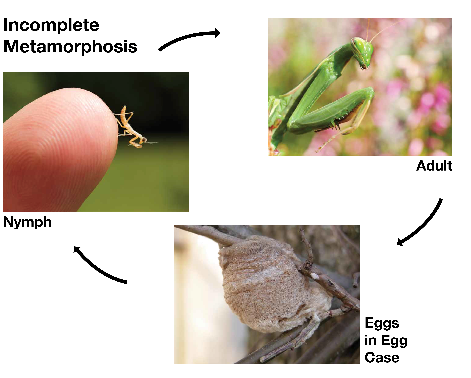 Image Card 6; Image Card 7
Comprehension Questions (2 of 2)
Why do insects molt, or shed their exoskeletons?
In which season(s) of the year would you expect to see the most insects? Why?
​​​Think-Pair-Share: Is the change that takes place in the growth of human beings more like that of complete or incomplete metamorphosis? Why?
Word Work:Progression
Life cycle of a butterfly
Progression

“Scientist call this progression, through four separate stages, a complete metamorphosis.”
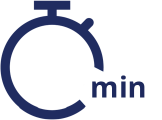 Image 3A-2
5
Insects Journal: Use a Reference
Praying mantis
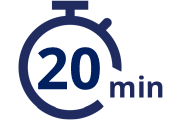 Image 3A-1
Check for Understanding (3 of 3)
Share

Share your drawings, sentences, and questions with the class. Keep in mind any unanswered questions to see if they are answered in the following days.
Resource Bank
All vocabulary
All vocabulary slides are included in the
instructional sequence.
Image Sources
Images from Grade 2 Unit 5 Resources
Images from Grade 2 Unit 6 Resources
Copyright 2024 Texas Education Agency
© 2024. Texas Education Agency. Portions of this work are adapted, 
with permission, from originals created by
Amplify Education, Inc. (amplify.com) and the Core Knowledge 
Foundation (coreknowledge.org).
This work is licensed under a
Creative Commons Attribution-NonCommercial-ShareAlike
4.0 International License. 
You are free:
to Share—to copy, distribute, and transmit the work 
to Remix—to adapt the work
Under the following conditions:
Attribution—You must attribute any adaptations of the work in the 
following manner:

This work is based on original works of the Texas Education Agency, 
as well as prior works by Amplify Education, Inc. (amplify.com) and 
the Core Knowledge Foundation (coreknowledge.org) and is made 
available under a Creative Commons Attribution-NonCommercial-
ShareAlike 4.0 International License. This does not in any way imply 
endorsement by those authors of this work.

Noncommercial—You may not use this work for commercial 
purposes.

Share Alike—If you alter, transform, or build upon this work, you may 
distribute the resulting work only under the same or similar license 
to this one.

With the understanding that:

For any reuse or distribution, you must make clear to others the 
license terms of this work. The best way to do this is with a link to 
this web page:
https://creativecommons.org/licenses/by-nc-sa/4.0/

Trademarks and trade names are shown in this book strictly for 
illustrative and educational purposes and are the property of their 
respective owners. References herein should not be regarded as 
affecting the validity of said trademarks and trade names.

This work is based on prior works of Amplify Education, Inc. 
(amplify.com) and the Core Knowledge Foundation 
(coreknowledge.org) made available under a Creative Commons 
Attribution- NonCommercial-ShareAlike 4.0 International License. 
This does not in any way imply endorsement by those authors of 
this work.

Printed in the USA
Back Cover
BLRLA_G2_U6_L3_DCS_ENG